Phase I Changes to Accreditation
Presentation to the Virginia Board of Education 
at the March 22, 2023, Work Session
1
Contextual Information
Reforming Virginia's Accountability System
2
Governor's Education Goals
As part of the Governor's education goals, the reformation of the accountability system is of paramount importance.
Having an easily understood system that is grounded in high expectations for all students is a central component of a best-in-class accountability system.
The accountability system must provide, for all community and education stakeholders, a transparent, accurate reflection of student mastery of essential knowledge and skills, especially within at-risk student groups. This will "shine a light" on areas that are in need of improvement and allow the Department to better support schools.
3
2022-2023 ACCREDITATION RESULTS
Virginia’s current accreditation system does not provide the community with a complete picture of school and student performance. 
Because the accreditation system uses a combined rate (students who pass the state assessment plus those who fail the state assessment but demonstrate sufficient growth) in elementary and middle schools, the accreditation results for those schools do not represent the number of students who demonstrate proficiency.
The percent of schools Accredited in 2022-2023 (post-pandemic) is nearly the same as the percent of schools Accredited in 2019-2020 (pre-pandemic), even though there was significant learning loss during the pandemic.​ The learning loss represented by SOL and NAEP data is not reflected in the 2022-2023 accreditation ratings.
Governor Youngkin's Accountability Goal
To create a best-in-class accountability system. This system will —
Create high expectations for the performance of all students; 
Provide all education stakeholders—parents, teachers, principals, superintendents, taxpayers and policymakers—with access to an understandable accountability system that provides quality, timely, actionable information about each K-12 public school. 
Provide all education stakeholders a clear picture of how every school is serving its students. The system will accurately and clearly reflect the quality of individual schools.
Provide student performance data that places an emphasis on attainment of proficiency for all students, while also recognizing student growth.
Provide data on post-secondary readiness as well as skill-based credentials.
Provide timely and productive supports from the Department for every school that is not meeting performance goals.
(Our Commitment to Virginians and Our Commitment to Virginia's Children)
5
Guiding Principles
The North Star is high expectations for every student.  Proficiency definitions will be set by benchmarking against the demands of Virginia employers and higher education, as well as against states who have the most rigorous definitions of proficiency in the nation. 
Transparency and access to actionable information will be a hallmark of our approach and our new system.  
Student academic growth and proficiency are both vital measures, but the system must prioritize getting every student to proficiency. 
The purpose of accountability is to build trust between schools, parents, and students. We must provide necessary supports and work alongside schools in need of help.  
Stakeholder input is critical. Teachers, parents, students, and education leaders will inform the Board’s process to build a best-in-class accreditation and accountability system.
6
Key Objectives related to the Accountability System
Set proficiency definitions and cut scores that reflect skills, knowledge, and competencies needed by grade to be on track for postsecondary success; 
Align the work of the HB585 Workgroup on the Future of Assessment with this effort so that Virginia has best-in-class, aligned assessment and accountability systems; 
Build information portals, systems, and tools that prioritize providing actionable information to students, parents, and teachers so that they can use timely data to improve outcomes as quickly as possible; and
Provide effective and strategic support and prioritize resources to ensure schools in need of support receive the resources they need to make meaningful improvements.
Bifurcation of Virginia's Accountability System
Compliance criteria
Accreditation System
(Compliance-based)
Compliance criteria
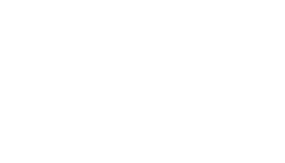 Accountability Framework
Public Reporting.
Drives Continuous Improvement.
Measures of Student Outcomes
The new accountability system will satisfy ESSA requirements. There will be one set of indicators used to evaluate schools, drive improvement, and indicate whether support is needed.

The State's School Quality Profiles will meet the reporting requirements of ESSA.
One accountability system used for both state and federal accountability
8
Reforming the Accountability System
Current System (used for accreditation in fall 2023 based on 2022-2023 school year data), which includes: 
Accreditation (State Accountability + Compliance Measures)
ESSA Accountability
Phase II (implemented in fall 2025 based on 2024-2025 school year data)
Accreditation rating is based on compliance measures.
Reformed accountability model used for both state and federal accountability and is based on student outcomes.
Phase I (implemented in fall 2024 based on 2023-2024 school year data)
Revise the current accreditation system using the Board’s authority to modify certain aspects of  the system without regulatory changes.
Current System
89% of schools in Virginia are currently accredited, providing limited differentiation between schools; this is misleading.
The combined rate masks proficiency levels on state assessments.
Support provided by the Department is based on performance levels on each indicator.
Virginia is unique in that its accountability system is referred to as "Accreditation" and includes both compliance and student outcomes.
Transitional Stage 
Phase I will provide greater differentiation between schools, prioritize proficiency 
and growth, 
provide more transparency, and will more clearly identify where schools need support.
Completed Reformation
Phase II will result in an accountability system that is less complex, transparent, and 
accurately reflects the quality of individual schools. The student outcome measures will create high expectations for all students and will provide all stakeholders a very clear picture of mastery of critical knowledge, student growth, and post-high school success. 
It will also provide information that results in timely and productive supports from the Department for every school that is not meeting performance goals.
9
Recommended Phase I Revisions to the Accreditation System
Implemented in the 2024-2025 Accountability Year 
(Based on 2023-2024 school year data)
10
Purpose of Today's Session
The Board will NOT be voting on the recommendations today.
The Board's discussion on the recommended changes will provide valued input into the final recommendations that will be brought to the April business meeting for first review.
At the April business meeting, there will be data to help inform the Board's decision.
11
Phase I (1 of 2)
A transitional stage of the reformation process that will provide progress towards the Governor's goals.
Recommended changes focus on what can be done through existing Board authority, within the confines of the current accreditation model, to —
promote proficiency and growth (being transparent about student performance), 
more closely align the assigned performance level to its intended interpretation (increase transparency about a school's performance on an indicator), and
increase expectations for student performance.
12
Phase I (2 of 2)
Phase I limitations —
It is not a change or "fix" for all Board concerns regarding the current model, as it is the first step in process to transform accountability. 
There is not existing Board authority to make extensive changes to indicators that will be thoroughly discussed and likely updated when the reformed system is complete (e.g., a graduation measure).
13
Board Authority to Make changes
8VAC20-131-380.F.2
2. To focus on continuous improvement for all schools, the benchmarks delineating the performance levels provided in subdivision 1 of this subsection may be adjusted as provided in subsection D of this section, through board-approved guidance. Adequate notice shall be provided to local school boards of any such adjustment.
8VAC20-131-380.D
D. Performance benchmarks. Each school shall be held accountable for attainment on each of the school quality indicators adopted by the board for accreditation purposes, based on measurement against performance benchmarks. Benchmarks measure actual performance or improvement or decline in performance over time, or a combination of the two, for each school quality indicator used for accreditation.
In establishing performance benchmarks, the board shall use standard analytic protocols to assess the impact on schools. Consideration is to be given to whether a proposed benchmark reflects the board's values and expectations, or if the proposed benchmark results in consequences that were not anticipated.
The board may incorporate additional indicators of school quality used for accreditation into this chapter according to the criteria in subsection A of this section, provided that when the board incorporates additional indicators, the board shall also establish performance benchmarks to assign performance levels.
8VAC20-131-380.F.7 
7. The board may designate and approve additional school quality indicators, according to its criteria as specified in subsection A of this section, provided that when the board incorporates additional indicators, the board shall also establish performance benchmarks to assign performance levels.
8VAC20-131-380.F.3
3. The board may adopt special provisions related to the measurement and use of a school quality indicator as prescribed by the board. The board may also alter the inclusions and exclusions from the performance level calculations by providing adequate notice to local school boards.
14
Current Accreditation Model
Performance levels are assigned to each indicator.
Level One: At or Above Standard
Level Two: Near Standard
Level Three: Below Standard
Indicators
Academic Achievement: Mathematics
Academic Achievement: English (reading and writing)
Achievement Gap: Mathematics
Achievement Gap: English (reading and writing)
Academic Achievement: Science
Chronic Absenteeism
In addition, for high schools:
Graduation and Completion Index (GCI)
Dropout Rate
College, Career, and Civic Readiness Index (CCCRI)
Accreditation Status
Accredited:  
All indicators are a Level One or Level Two.
Accredited with Conditions: At least one indicator is a Level Three.
Accreditation Denied: 
A school fails to adopt and implement school division or school corrective action plans with fidelity.
The performance level is based 
on measurement against performance benchmarks.
15
Performance Benchmarks in Current System (1 of 2)
8VAC20-131-380.D 
Performance benchmarks. Each school shall be held accountable for attainment on each of the school quality indicators adopted by the board for accreditation purposes, based on measurement against performance benchmarks. Benchmarks measure actual performance or improvement or decline in performance over time, or a combination of the two, for each school quality indicator used for accreditation.
16
Performance Benchmarks in Current System (2 of 2)
Actual performance, which is the schools' current or cumulative three-year rate on an indicator, is measured against a performance benchmark to determine a level.  For example, the actual Level One performance benchmark for mathematics achievement in the current accreditation system is 70%.
A performance level can also be earned through demonstration of improvement in performance over time, by meeting both of these criteria:
The current year rate is in a specified range (the rate is within the improvement benchmark range), and
The school demonstrates sufficient improvement from the previous year: a 10% reduction in a rate (R10) or for GCI, an increase in a rate (I2).
17
Determining Performance Level in the Current System (1 of 2)
Example: Academic Achievement ─ English
Actual Performance Benchmarks
Improvement Benchmarks
18
Determining Performance Level in the Current System (2 of 2)
Example: Academic Achievement ─ English
Improvement Benchmark
The "Floor"
Two components  necessary to demonstrate improvement
19
Explanation for "Adjust the Improvement Benchmarks" (1 of 3)
"Adjust the improvement benchmarks" will be mentioned for several indicators as we examine possible changes to current indicators. Adjusting the improvement benchmarks can be done in one of three ways:
For accreditation indicators in which the improvement benchmark range is already established, the range could be modified. 
For example, to earn a Level One in English, a school can earn a rate that is "greater than 65% and less than 75%" and reduce the failure rate from the previous year by 10% (R10). The improvement benchmark range could be modified, for example, to "greater than 70% and less than 75%."
20
Explanation for "Adjust the Improvement Benchmarks" (2 of 3)
Increase the floor:  For accreditation indicators in which the improvement benchmark range is already established, the floor could be modified. 
For example, to use improvement to earn a Level Two in English, a school can earn a rate that is "greater than or equal to 50% and less than or equal to 65%" and reduce the failure rate from the previous year by 10% (R10).  The floor could be raised to 55% or 60%, for example.
21
Explanation for "Adjust the Improvement Benchmarks" (3 of 3)
Add a floor: There are some accreditation indicators where there is no established floor. A floor could be added for these indicators. 
For example, a school that has a GCI rate less than or equal to 80% (greater than 0% and less than or equal to 80%) can earn a Level Two as long as the school increases the rate 2.5% from the previous year.  The improvement benchmark could be modified to, for example, "greater than or equal to 70% and less than or equal to 80%."
22
Possible Changes to Indicators (1 of 6)
Currently, for all indicators except CCCRI, a school’s performance level may be determined by meeting a benchmark or meeting sufficient improvement criteria.
Additional Indicator
23
Increasing Transparency by AddingAnnual Pass Rate: Mathematics
Examples:
24
Possible Changes to Indicators (2 of 6)
25
Proposed Changes to Indicators (3 of 6)
Additional Indicator
26
Increasing Transparency by AddingAnnual Pass Rate: Reading
Examples:
27
Proposed Changes to Indicators (4 of 6)
28
Proposed Changes to Indicators (5 of 6)
29
Information on Graduation Measures
Virginia Currently reports three rates:
The Virginia On-Time Graduation Rate (§ 22.1-253.13:4.G): This is the official graduation rate adopted by the Board. It is a 4-year rate that includes students who graduate with a standard, advanced, IB, or applied studies diploma. The graduation cohort consists of students who started high school four years prior, with flexibility given for students with disabilities and English Learners. (The OGR cohort is used as the basis for calculating Dropout rate and CCCRI for accreditation calculations.)
The Virginia Federal Graduation Indicator (FGI; Used for Federal Accountability/ESSA): A 4-year rate that includes only students who graduate with a standard, advanced or IB diploma. The graduation cohort consists of students who started high school four years prior, with no flexibility given for students with disabilities and English Learners.
The Graduation and Completion Index (GCI; Used for Accreditation): A 4-year index that uses weighted values for a number of different student outcomes. The index includes students who earn a diploma (standard, advanced, IB, or applied studies), GED, or a Certificate of Completion, and it includes a weighted value for all students who remain enrolled beyond their graduation year with the intent of earning a diploma. There is flexibility  given for students with disabilities and English Learners.
30
Graduation and Completion Index
8VAC20-131-380.F.1.f
The GCI is specified as an indicator in the regulations; 
the outcomes are listed in the regulations; but
the weighted values are prescribed by the Board.
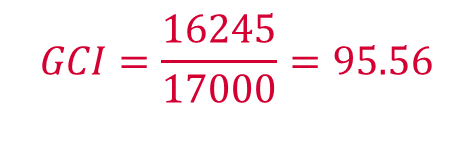 31
Proposed Changes to Indicators (6 of 6)
32
Additional Step Taken to Increase Transparency on School Quality Profiles
To further increase transparency, the Department will utilize new explanatory text below the status Accredited or Accredited with Conditions.
The text will indicate the number of Level Three School Quality Indicators.
The text will make performance for a school that is Accredited under triennial accreditation more transparent.
2023 Accreditation Status:  Accredited with Conditions
Number of School Quality Indicators at Level Three (Below Standard): 4 of 9
Accreditation Status Last Year:  Accredited
2023 Accreditation Status:  Accredited
Number of School Quality Indicators at Level Three (Below Standard): 1 of 6
Accreditation Status Last Year:  Accredited
Triennial Accreditation: 2019 through 2023
33
*Descriptions of key terms, including triennial accreditation, are provided on the SQP.